Экологический проект
«Экология
без ШАРOFF!»
Тип проекта: экологический, познавательно-исследовательский

Вид проекта: групповой

Продолжительность: 1 неделя

Участники: воспитатели, дети средней группы

Образовательная область: социально-коммуникативное развитие, познавательное развитие, художественно-эстетическое развитие
Цель проекта: 
привлечь внимание детей и их родителей к проблеме засорения окружающей среды. 

Задачи проекта:
   • дать представление о вреде гелиевых шаров природе и животным;
   • помочь найти альтернативу воздушным шарам;
   • уточнить представления об основных источниках загрязнения природы, его последствиях, мероприятиях по предотвращению загрязнения;
   • развивать речь, мышление, познавательную активность;
   • воспитывать бережное отношение к природе, животным, птицам.
Предполагаемые результаты:

   • дети смогут объяснить какой вред приносят гелиевые шары природе;

   • заинтересуются способами замены гелиевых шаров;

   • научатся применять полученные знания в быту и природе;

   • будут бережнее относится к природе.
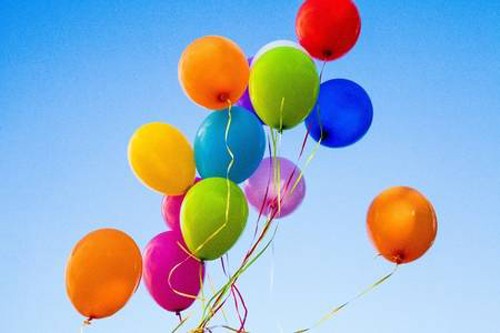 Актуальность 

   Воздушные шары – это красиво, празднично и ярко! Многие торжества не проходят без цветных шаров, так как для многих являются неотъемлемым атрибутом праздника. Наступает весна – пора выпускных в школах и детских садах. Традиционно сотни гелиевые шаров будут запущены в небо.
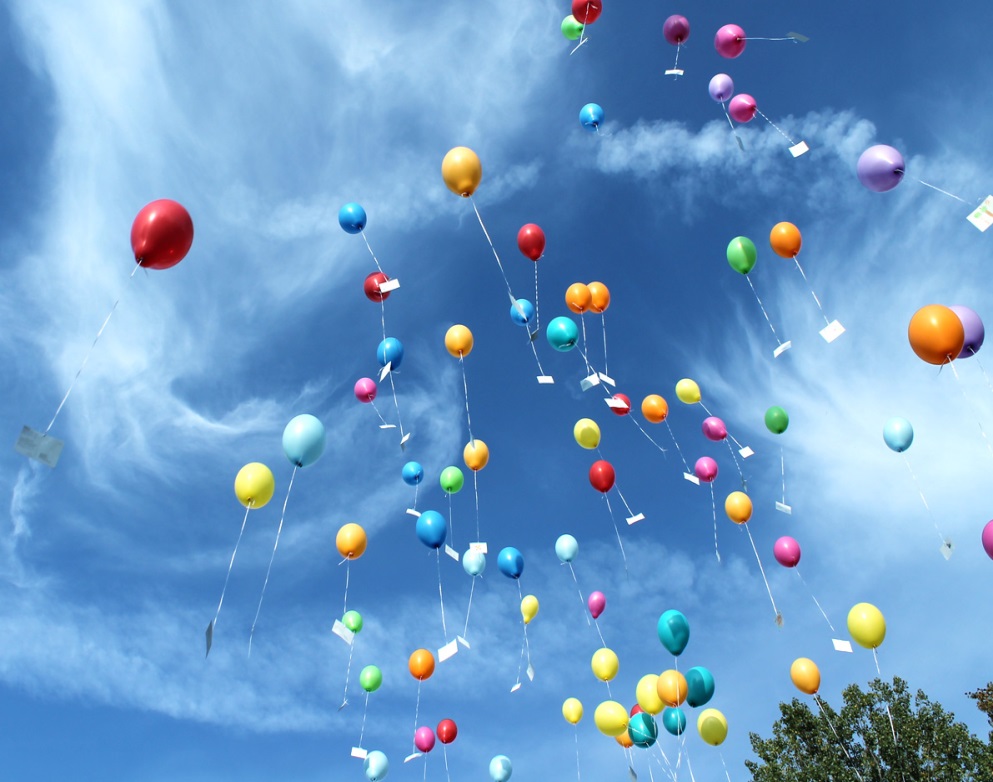 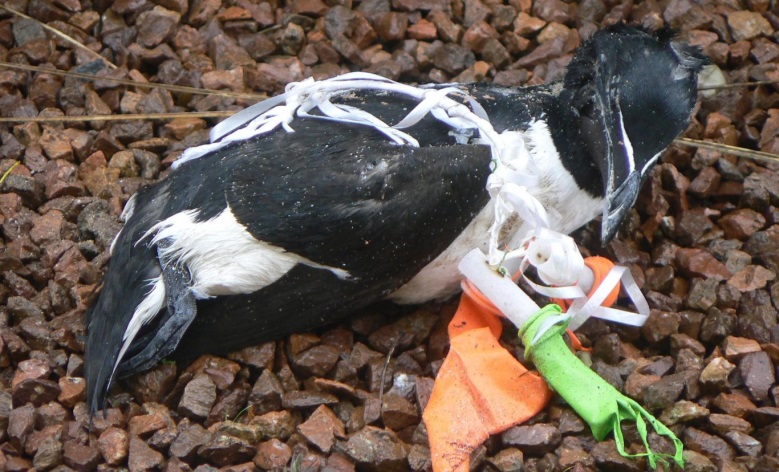 Однако впоследствии воздушные шары, падая на землю, наносят огромный  ущерб нашей планете. В первую очередь страдают животные , которые воспринимают упавшие шары за еду. Черепахи, рыбы, дельфины могут проглотить кусочек шарика и погибнуть. Кроме того, в веревках  очень часто путаются птицы.
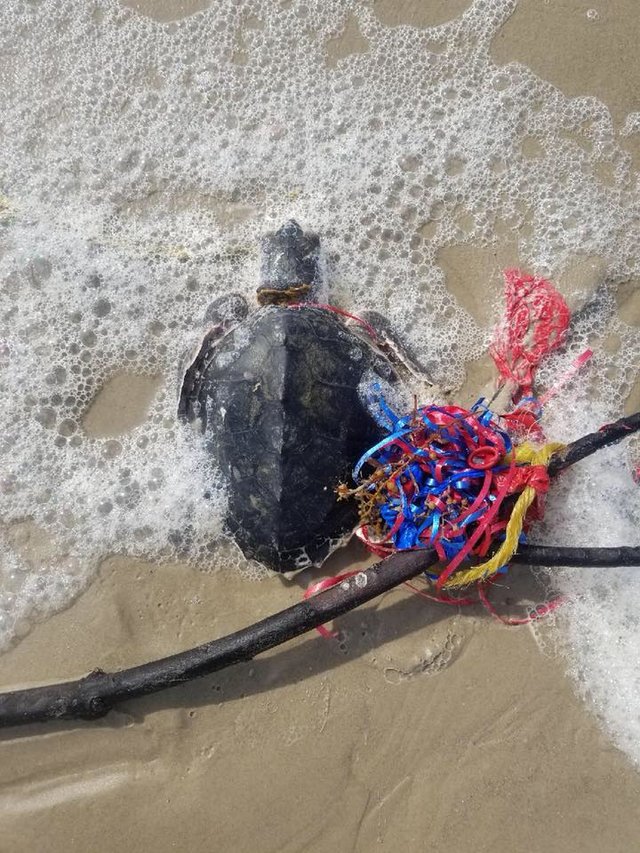 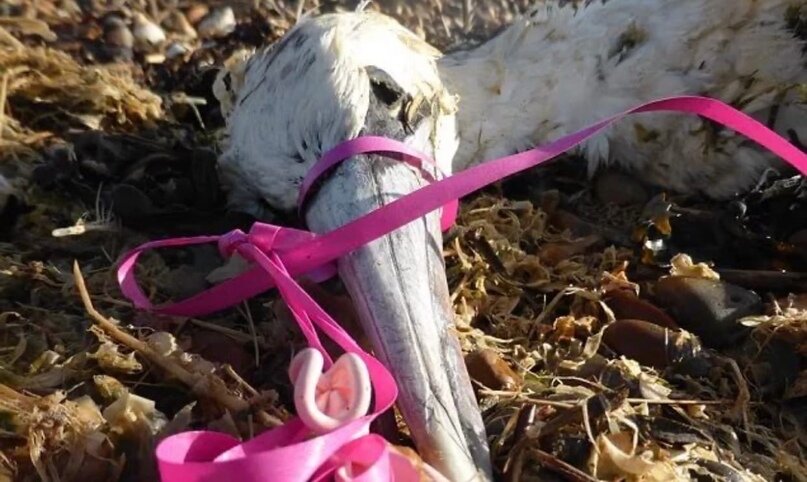 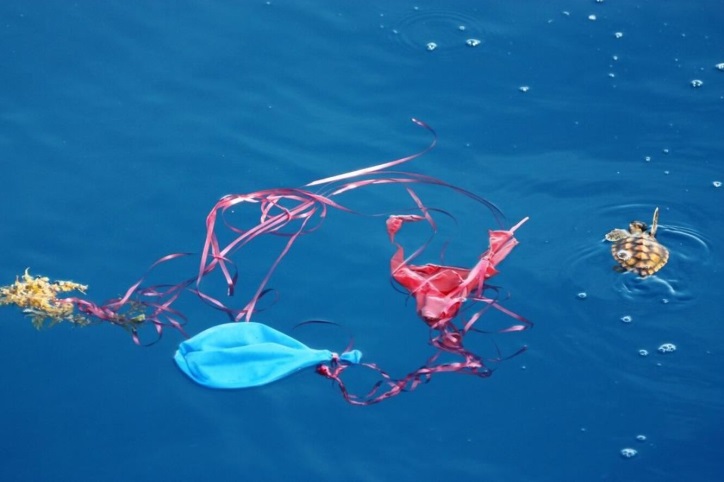 Лопнувшие шары ложатся мусорным слоем на почву и воду, выделяя вредные вещества.  В природе латексные шары разлагаются в течении четырех лет, фольгированные шары – 200 лет, а капроновые веревки вплоть  до ста лет. Кроме того, зачастую капроновые веревки от шаров запутываются в ветвях деревьев и электрических проводах.
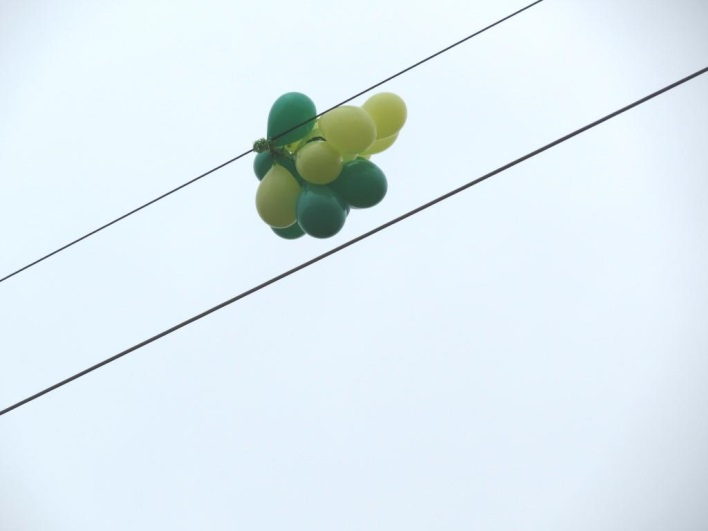 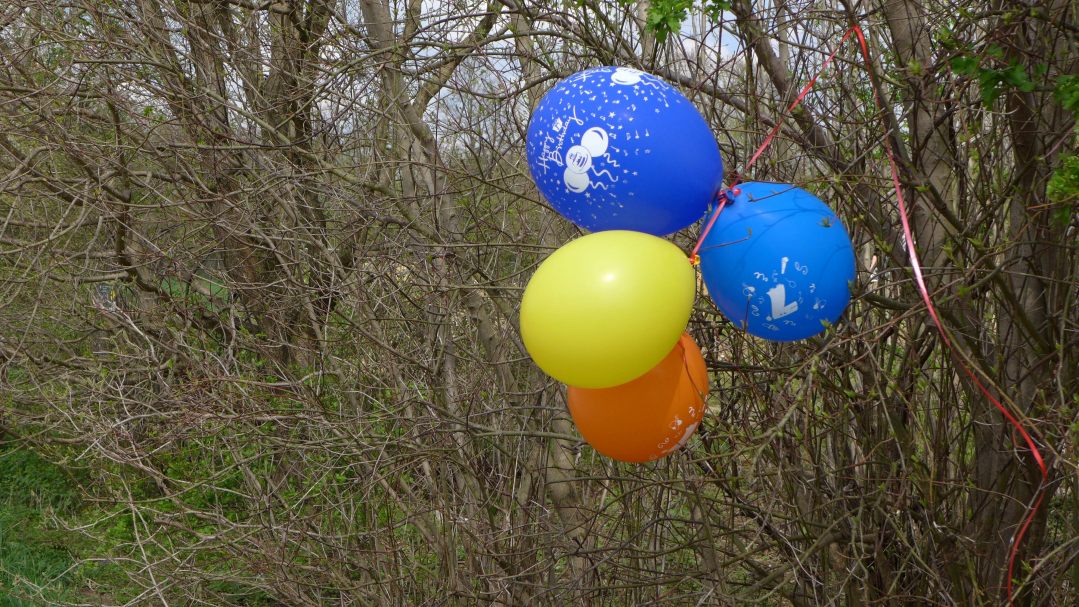 Реализация проекта :
Занятие на тему: «Воздушные шары – вред природе»
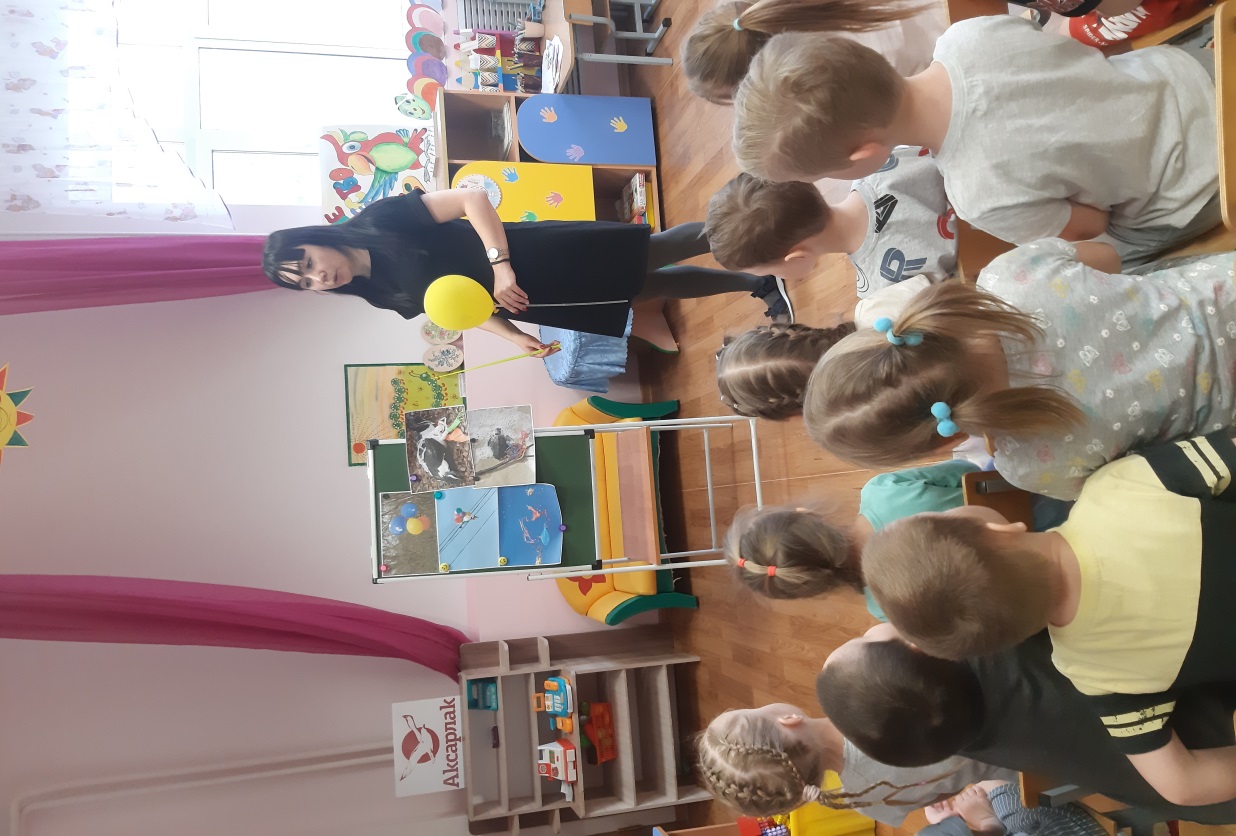 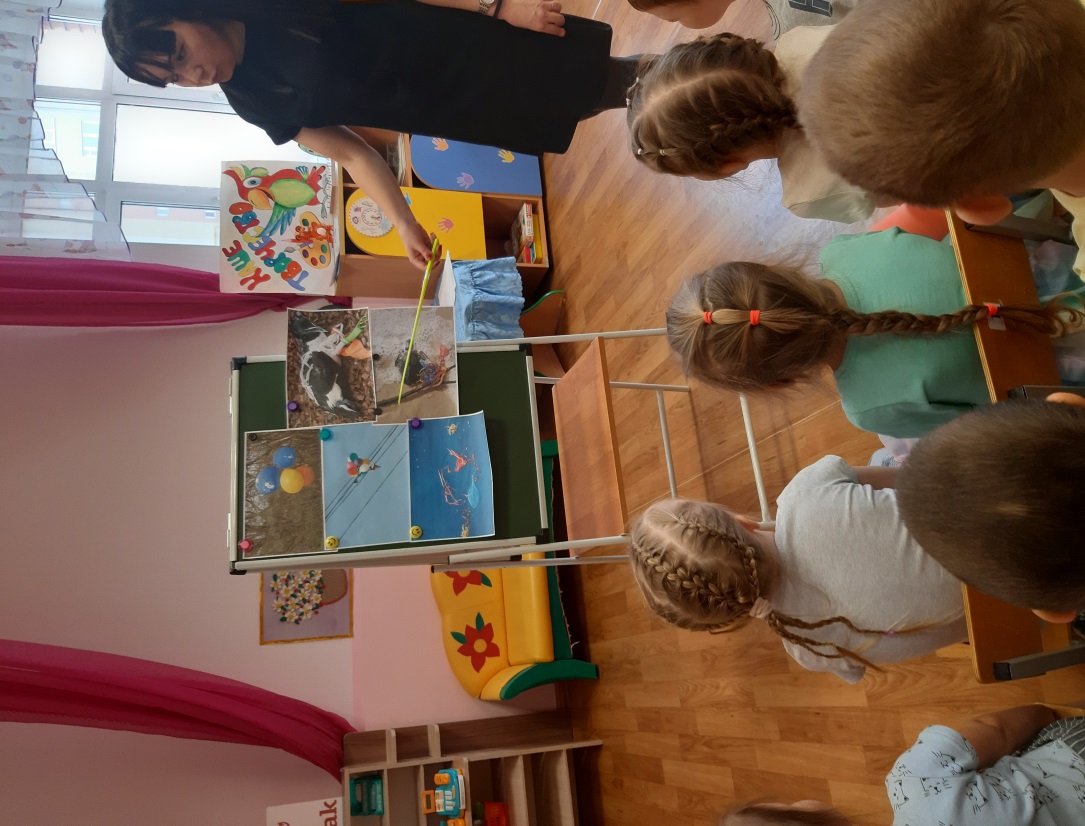 Оформление информационного стенда 
«Губительная красота»
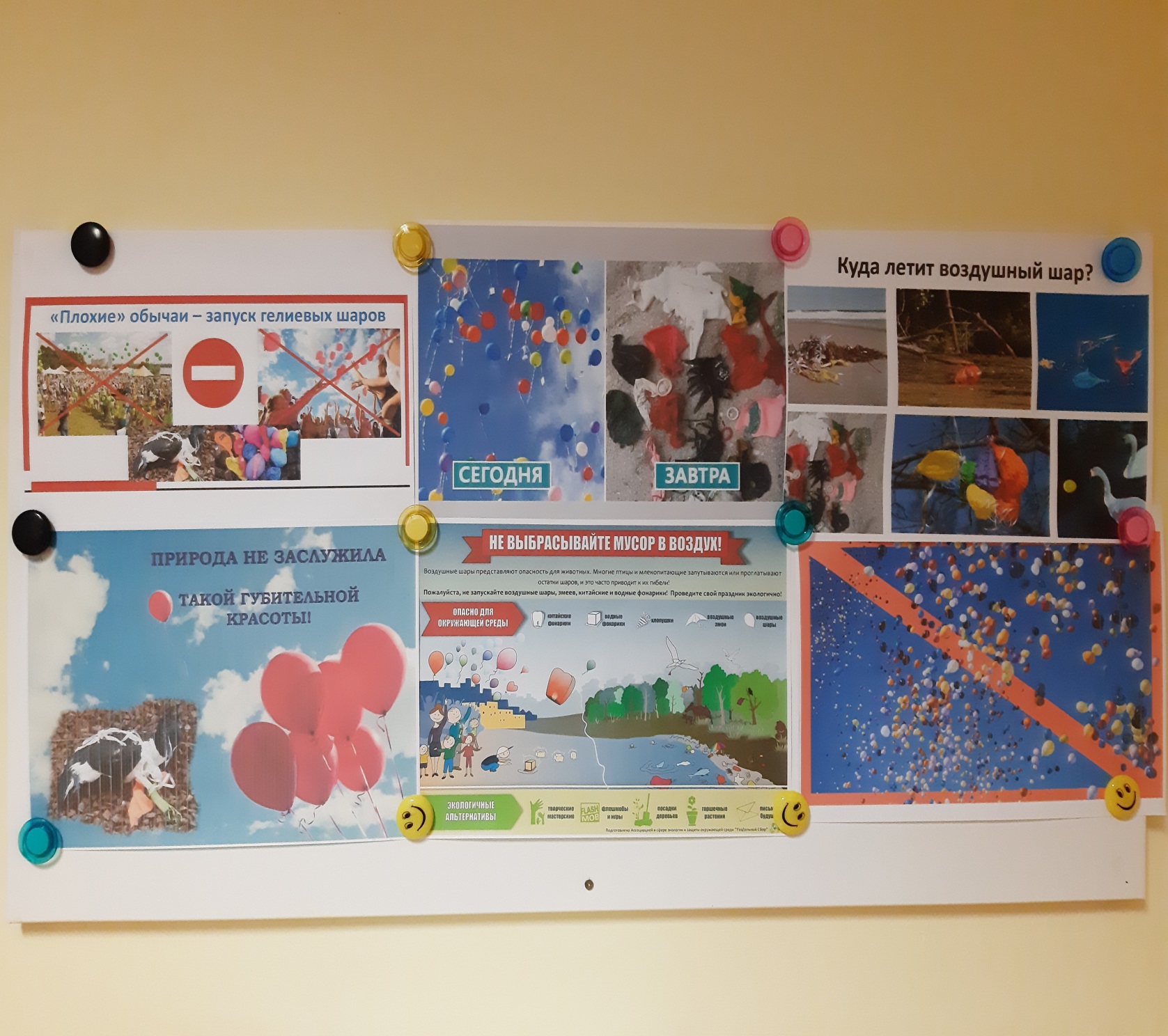 Конкурс рисунков на тему:
«Воздушные шары в природе»
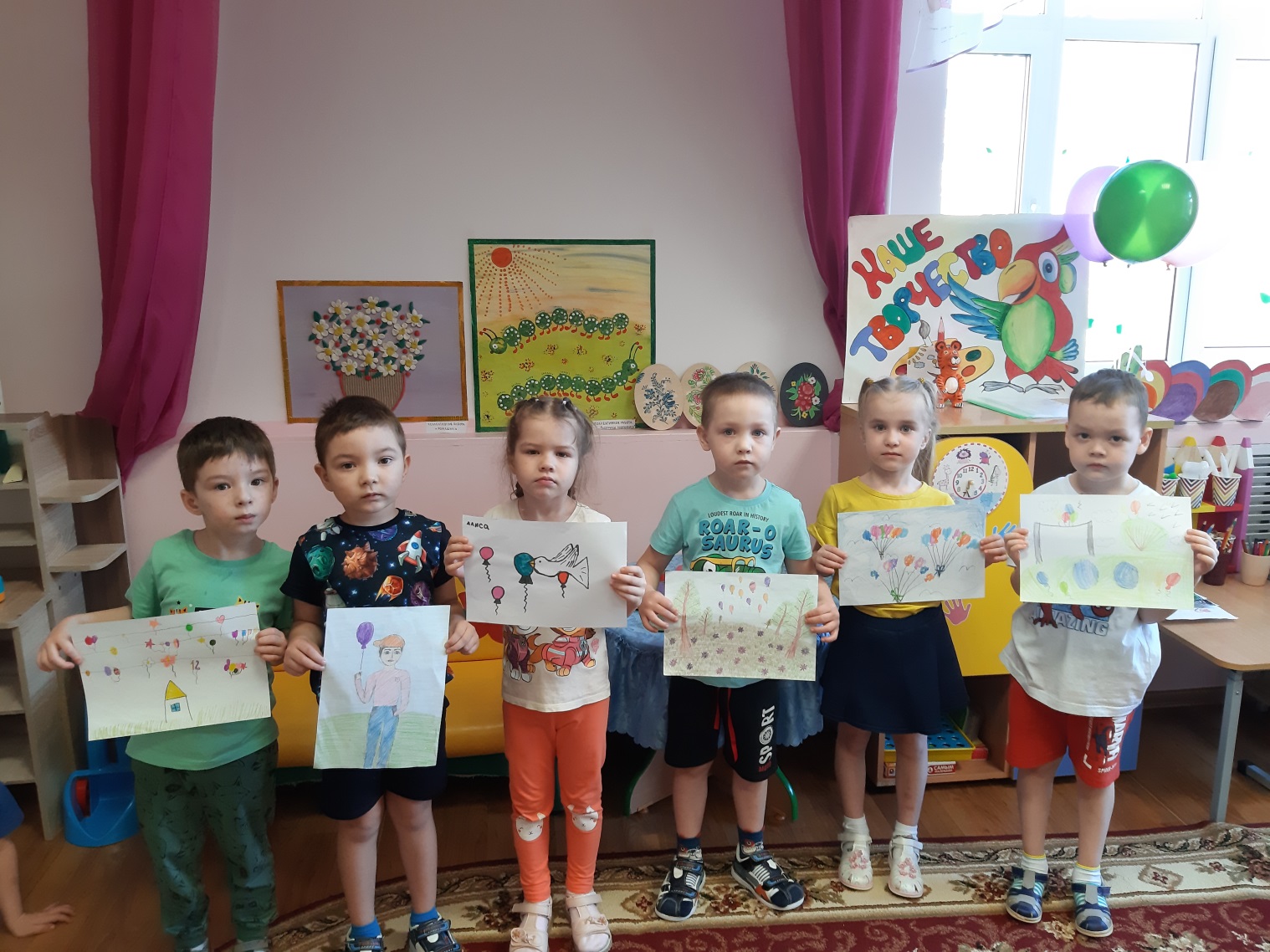 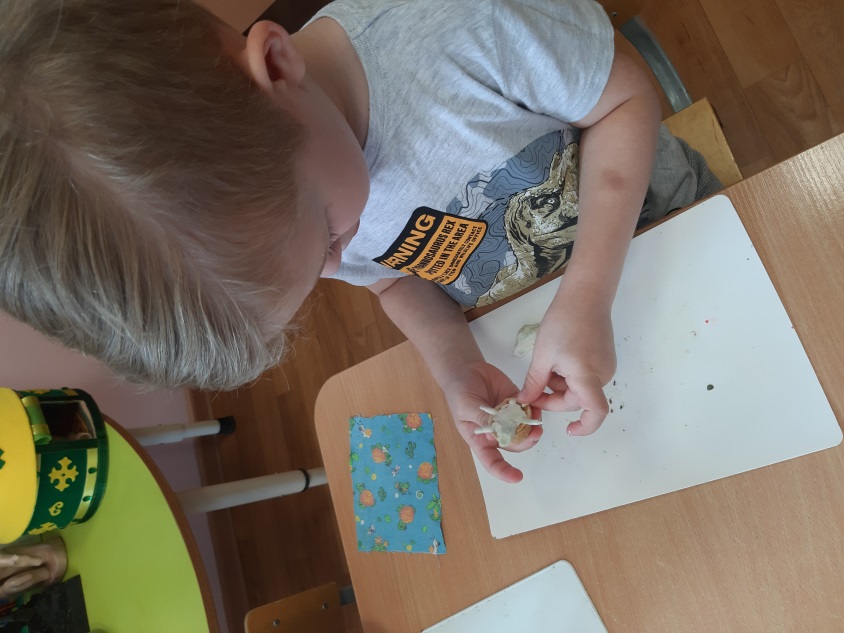 Лепка «Черепашки»
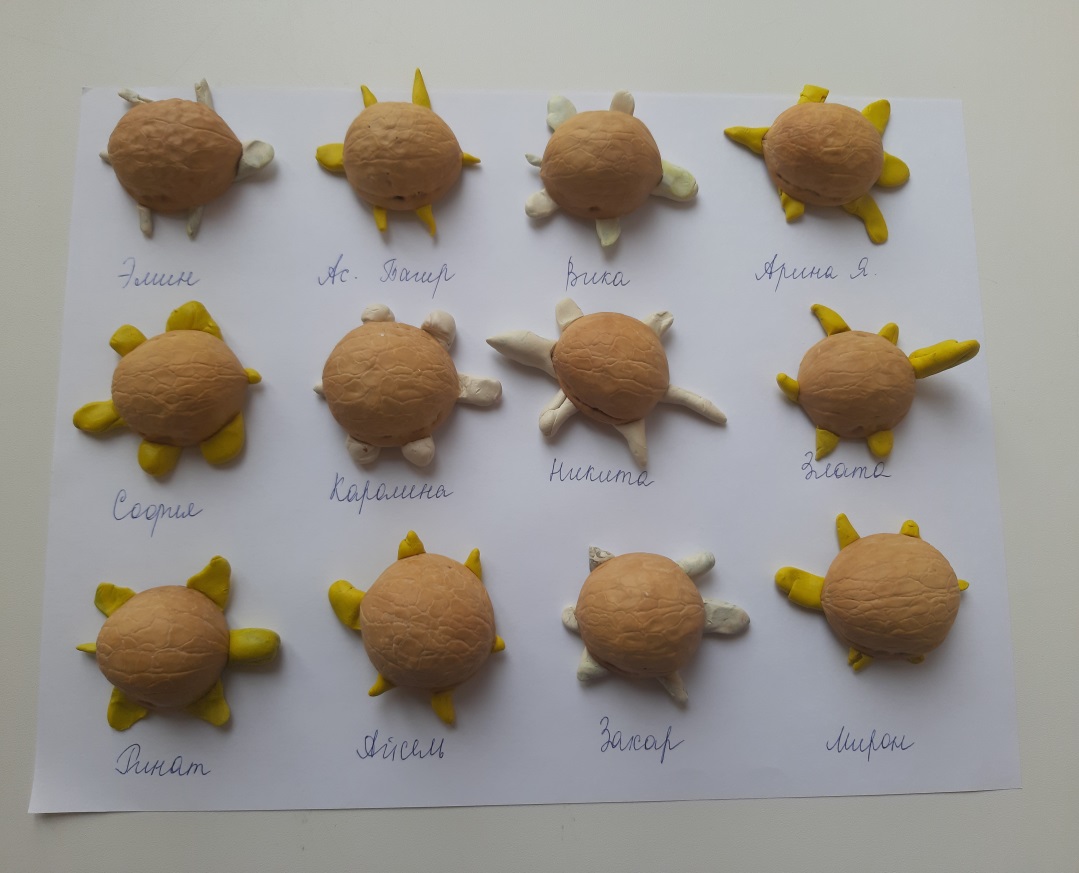 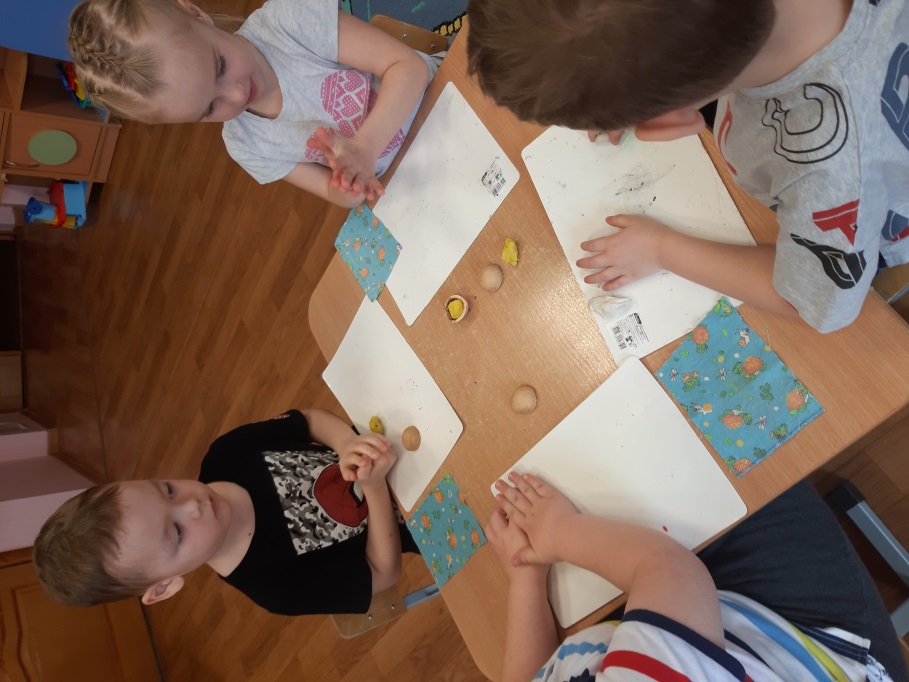 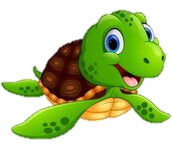 Альтернатива воздушным шарам:
Украшение цветами «Арка из бумажных цветов»
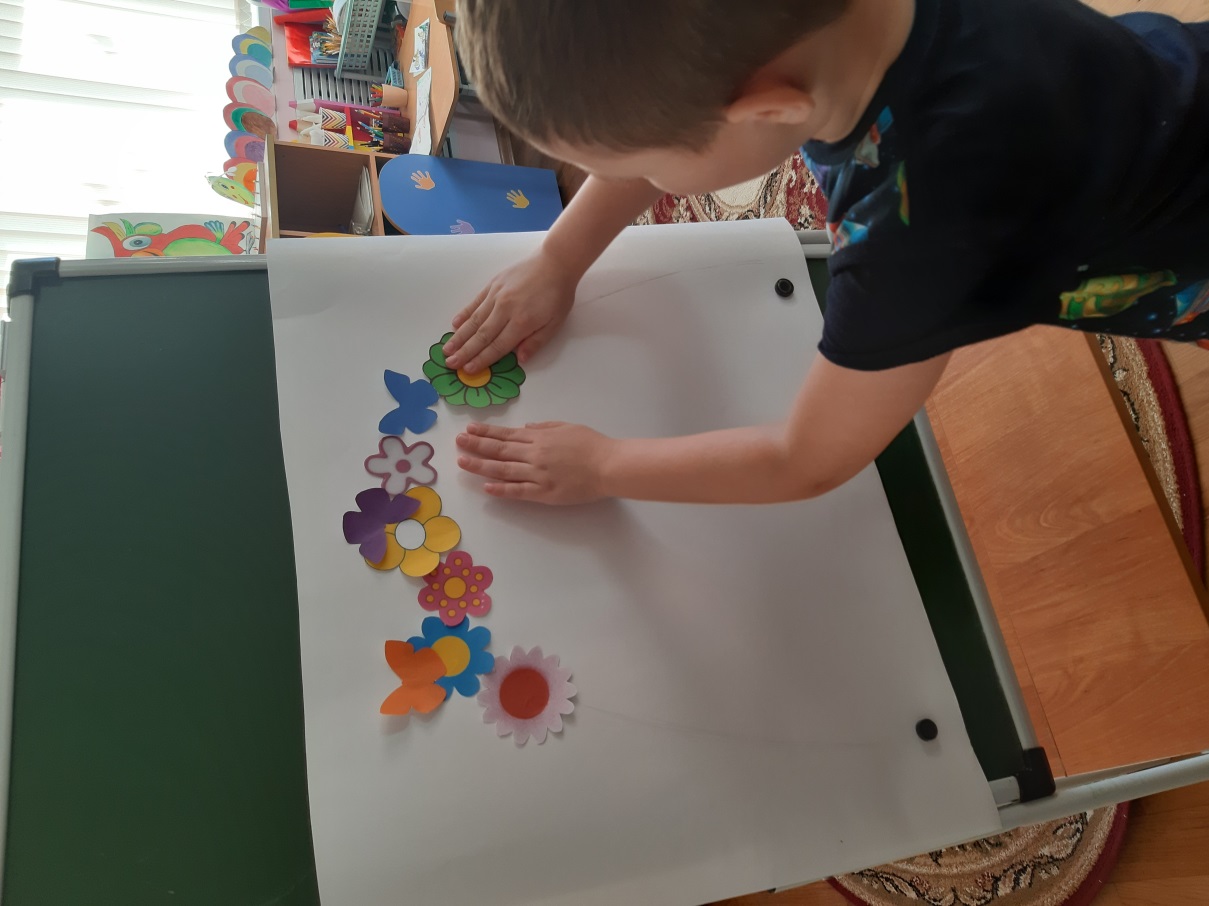 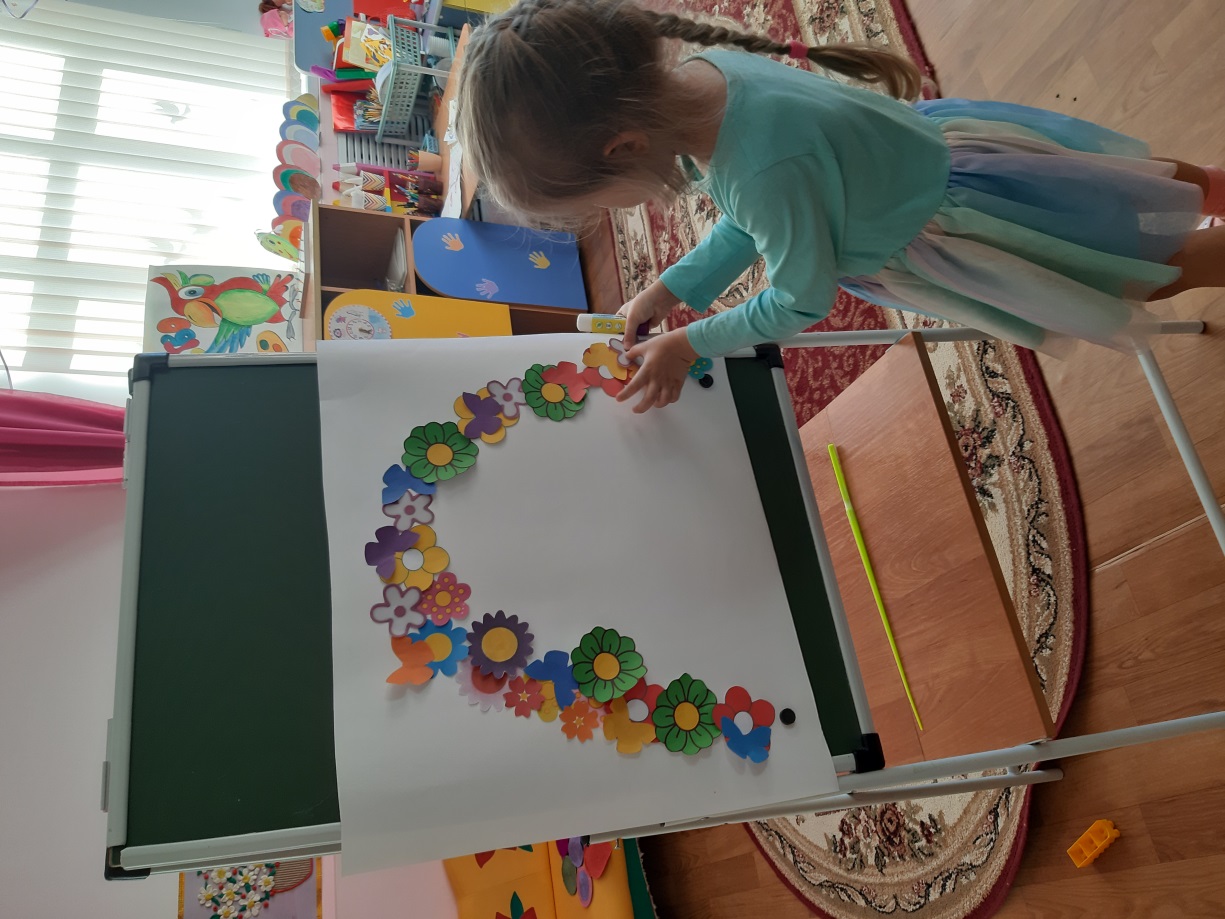 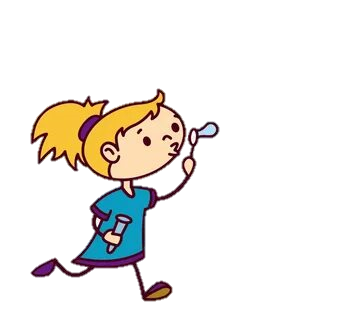 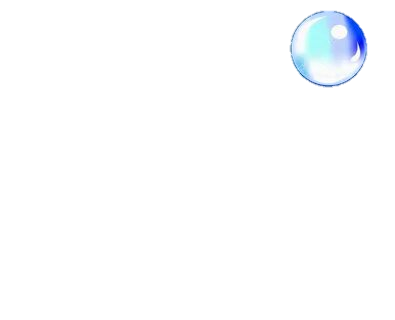 Запуск мыльных пузырей
Любимое развлечение детей. 
Красиво, весело, а главное
БЕЗ ВРЕДА ОКРУЖАЮЩЕЙ СРЕДЕ!
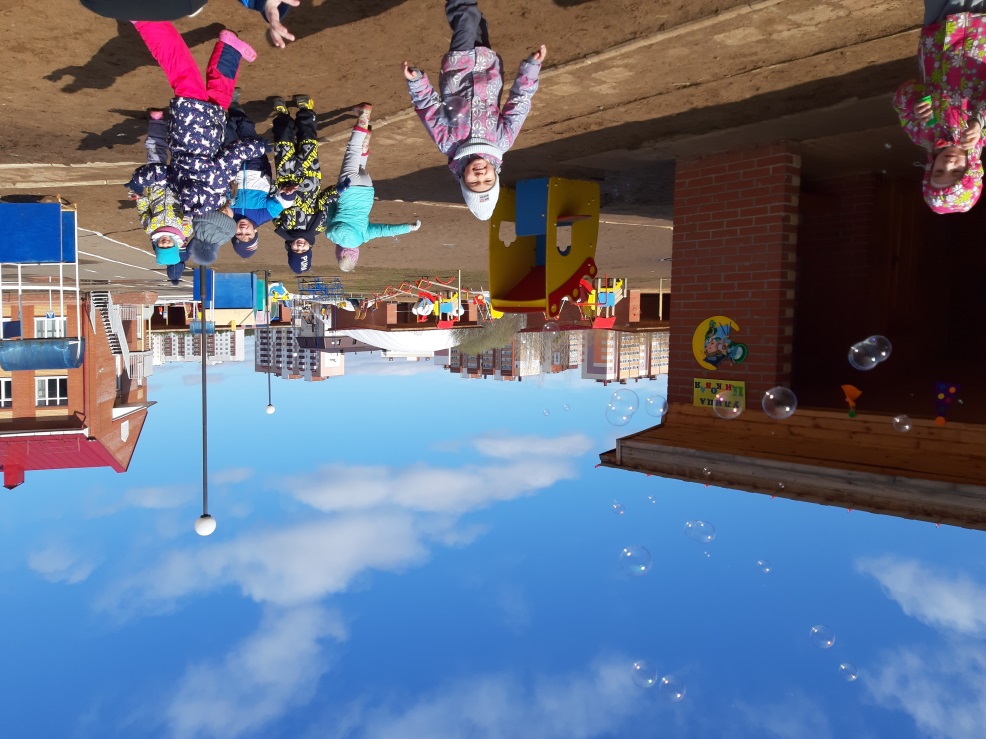 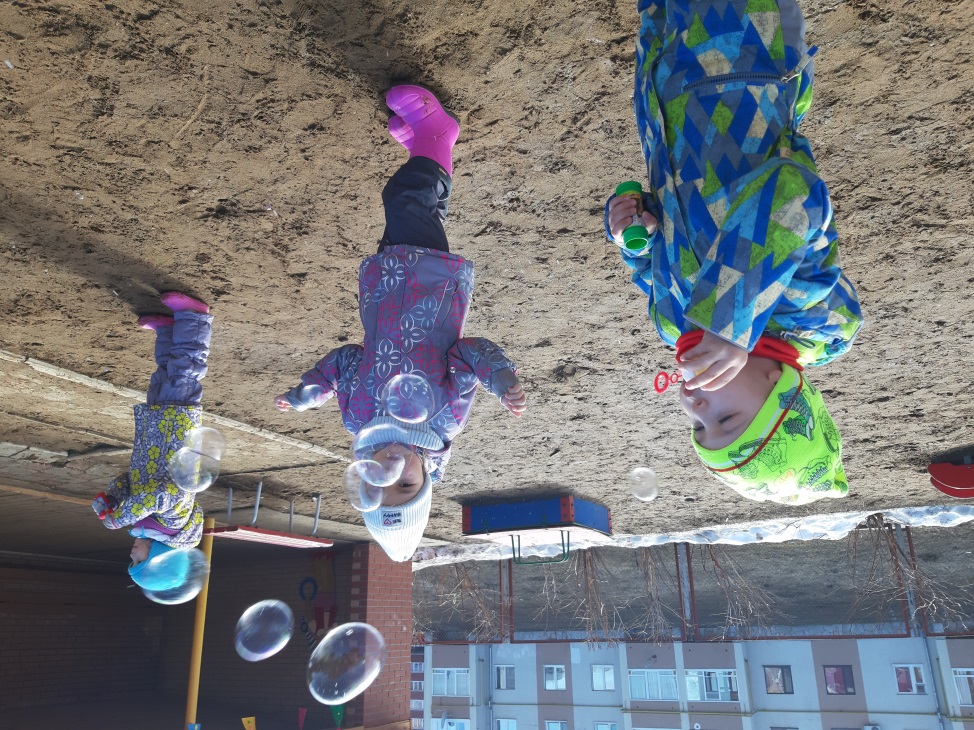 От гелиевых шаров страдает 
все живое, а природа –
 наше главное богатство 
и ее надо сберечь!
Сохраним
   природу 
               вместе!